Урок – проект  «Путешествие  по  временам  года»
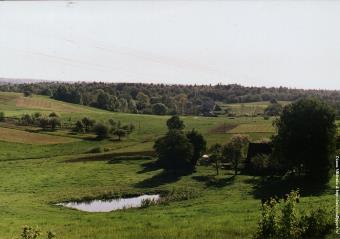 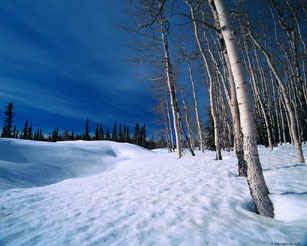 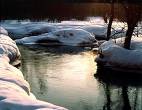 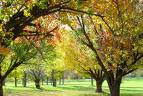 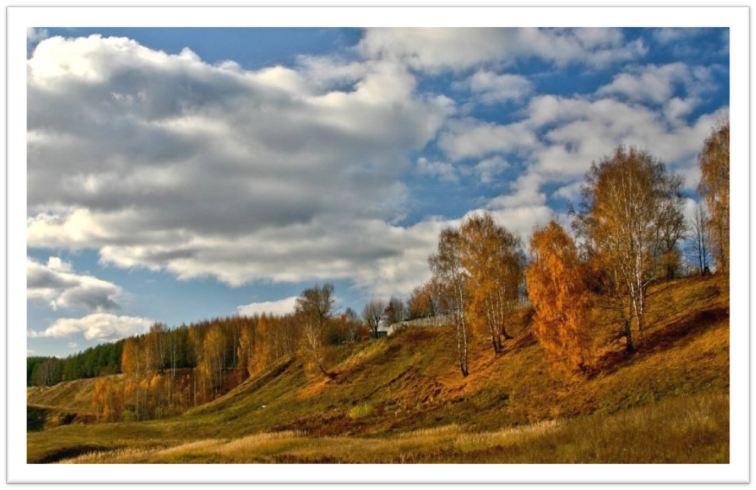 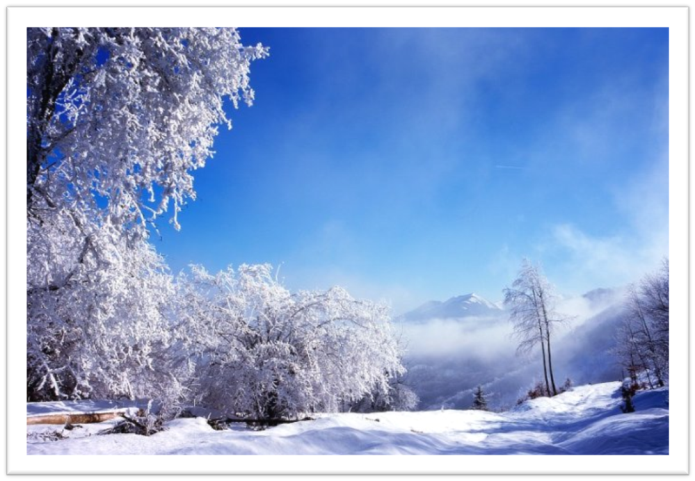